Growing African cities:economic principles for functional cities
Tony Venables
Dept of Economics, University of Oxford

Africa 1/3 of way through its urbanisation 
500 mn Africans will enter cities in the next 30 years
350k per week
Introduction
Cities contain three types of structures:

Commercial & industrial
Jobs and income generation

Residential
Well-being of households


Public -- infrastructure
Public goods and services necessary
for the city to function


This talk: 	How do these forces play out in successful cities?
		How do you get there?
Want to be central and to co-locate  

Land becomes the scarce factor
	


Transport to relax the land constraint.
Successful cities:  employment density
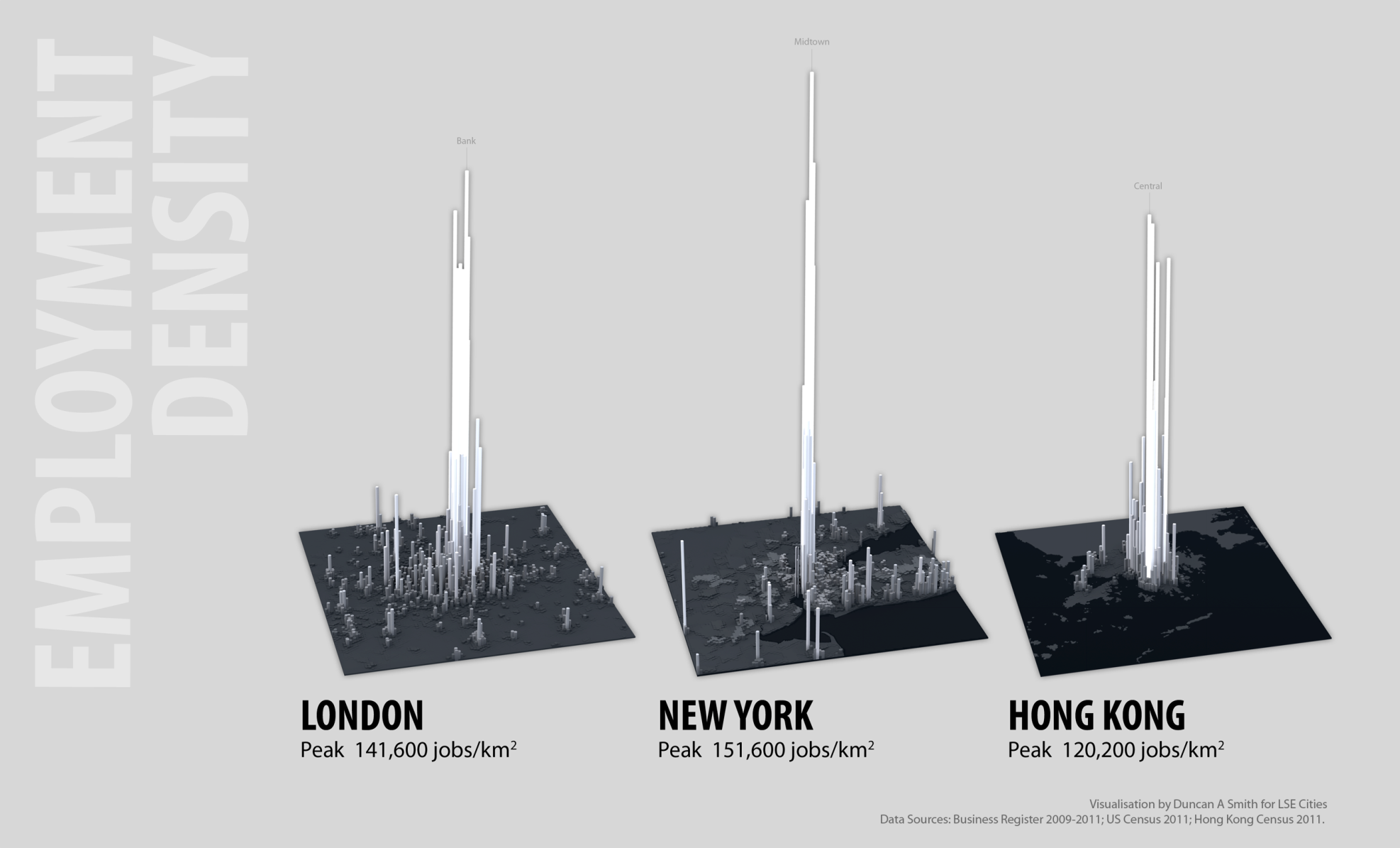 3
[Speaker Notes: 300,000 in square mile]
Successful cities:  employment density
Features
 Clustering in central business district
 Sub-centres:  Second level spikes of employment

 Driven by?
 Agglomeration forces:   Double scale increases productivity 3 – 7%
 Business links: forward and backwards
 Intensity of competition
 Thick labour markets – specialised skills, matching
 Knowledge spillovers

  What sectors are most subject to these forces?
   Services, innovation, creative & media sectors
  Finance: London, New York
  R&D: silicon valley
  Hollywood
  Modern manufacturing: e.g.
 Garments: - Dhaka
 Engineering, automotive
  Sectors in developing economies?
Successful cities: residential density
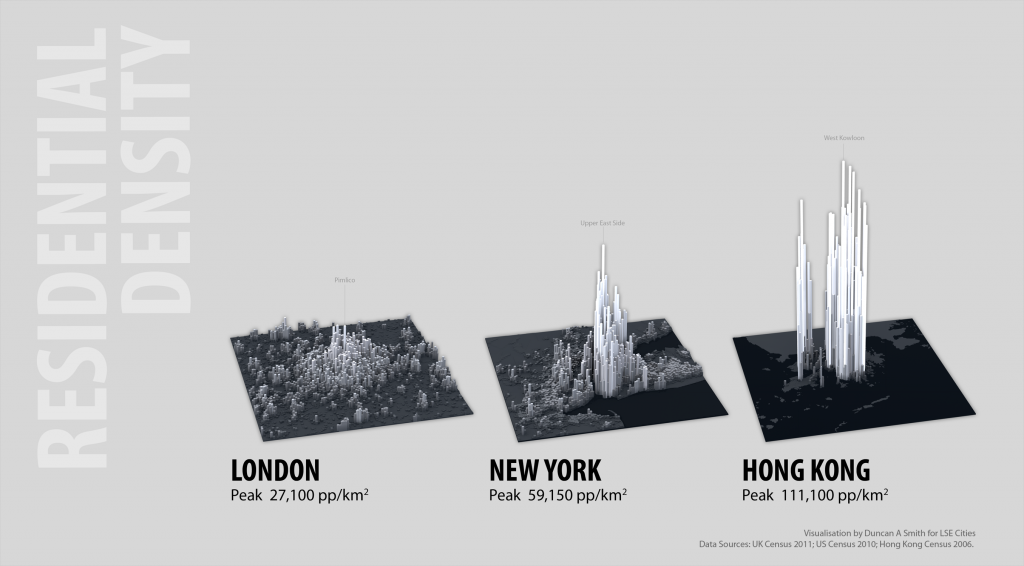 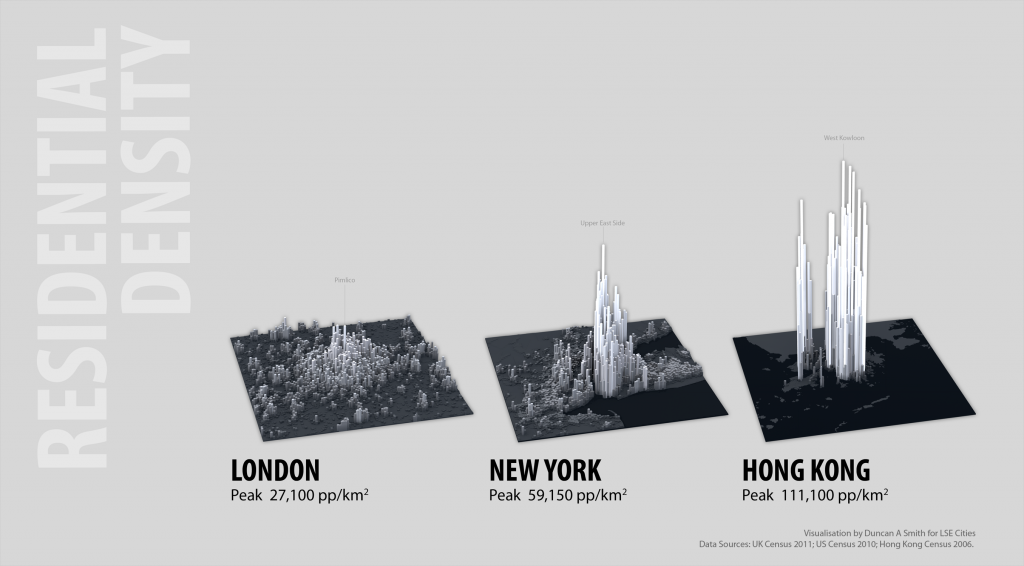 5
Successful cities: residential density.
Broadly ‘monocentric’ shape
 Efficient use of land:
 Land occupied by those with highest willingness to pay
 Land can be developed – investment in structures
  Market system achieves this:
 Rent gradient from centre to edge  monocentric structure. 
 High density near centre:
 NB: density can be achieved two ways
 Height / low-rise and crowding:
 As cities develop go from crowding to height (London: Old Nichol, St Giles Rookery, LSE)
 Level of density depends on transport, land availability
Urban form: residential density
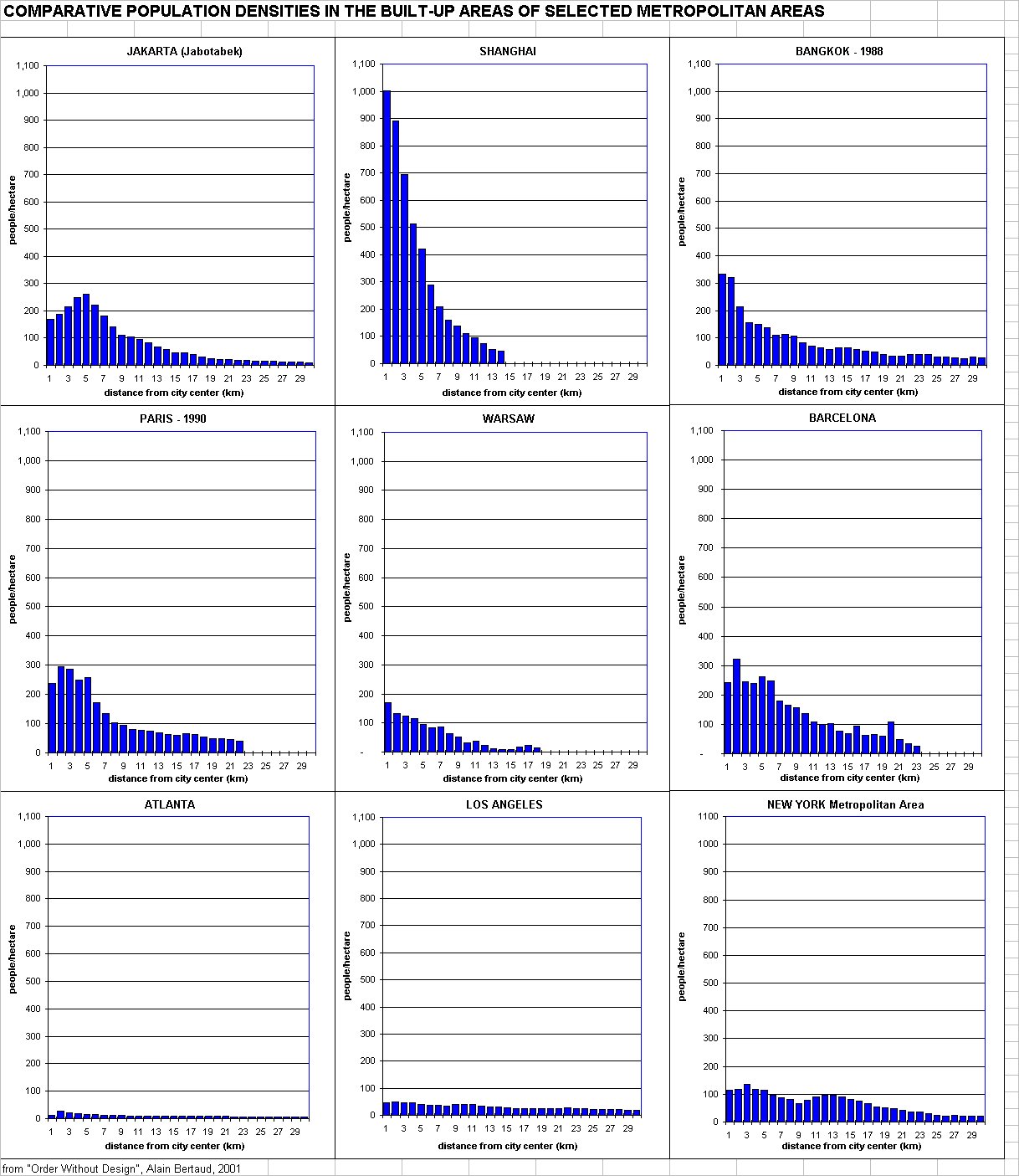 7
Urban form: residential density with non-market outcomes
Moscow
Johannesburg
Brasilia
8
Successful cities:  Infrastructure
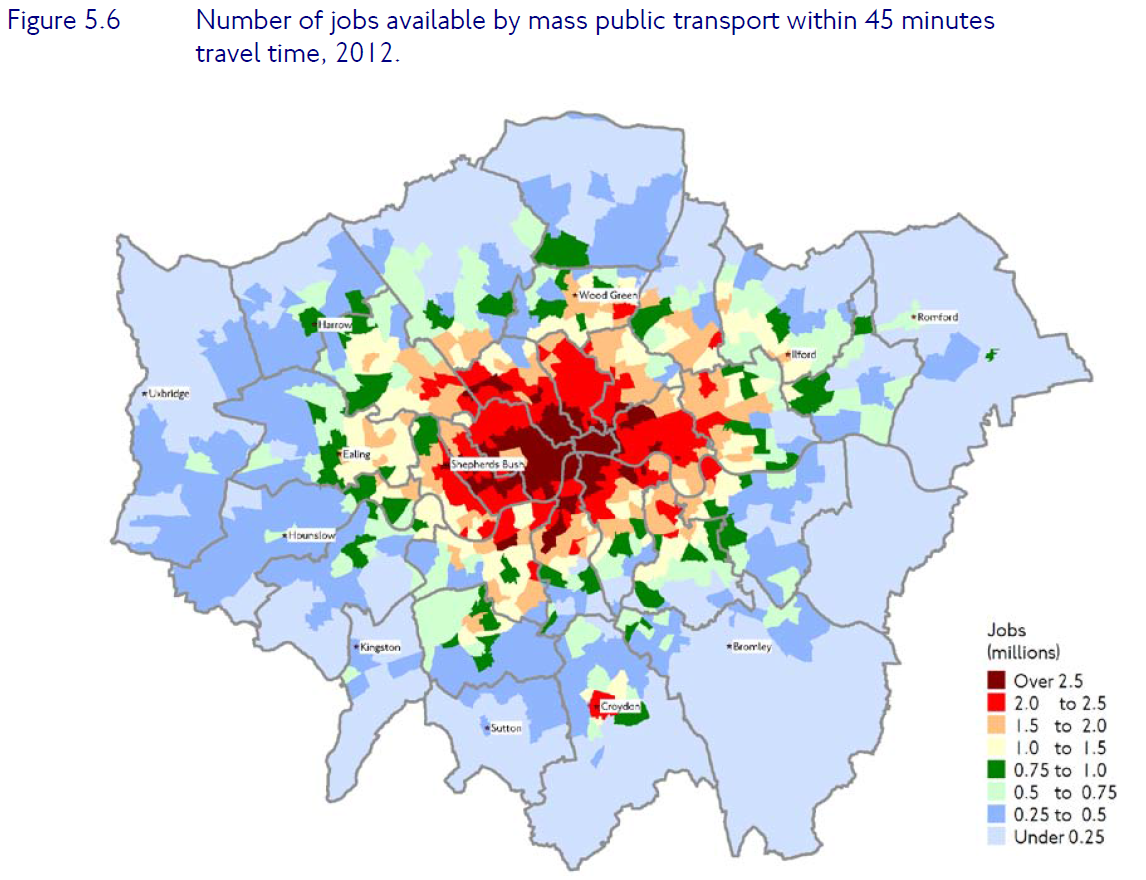 Infrastructure & public finance
High levels of infrastructure provision:
Public goods:
Transport infrastructure
Public services:  Waste collection/ Security/ Education/ Health
Utilities:
    Water/ Sanitation / Power

Urban public finance:
Much of productivity benefit of cities accrues to landlords – land value uplift
    Strong case for land tax
 Ethical – land value uplift created by city as a whole not particular individual
 Relatively easy to administer – if land records exist
 Economic efficiency – ‘lump-sum’.
 Sufficient to cover (in present value) all urban public goods.  (Henry George theorem).
How to get there:  Residential
Challenge:	- Provision of formal mass housing
		- In a way that delivers density.

 Is it technically feasible at low income levels – and what form does it take?

 How to attract private investment?
How to get there: affordable provision?
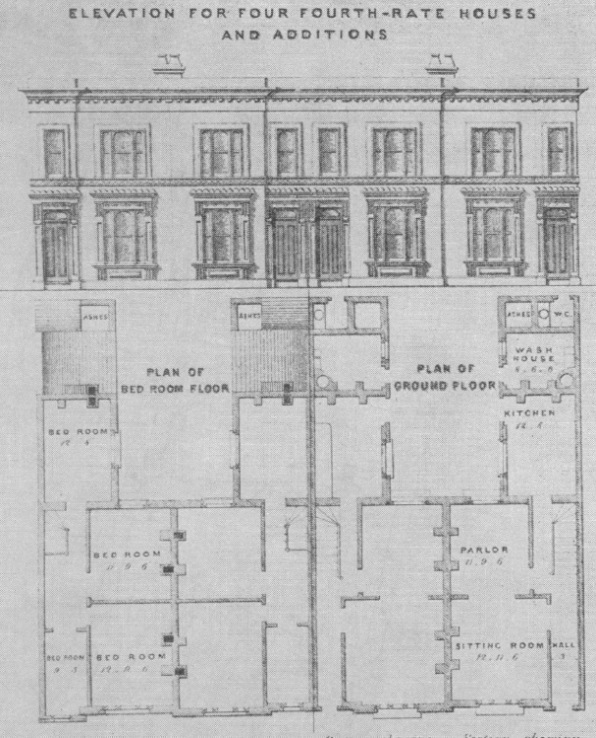 London                                                   New York (1900)
(1870)






Mumbai
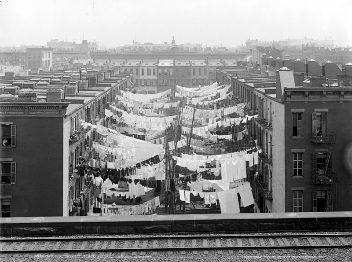 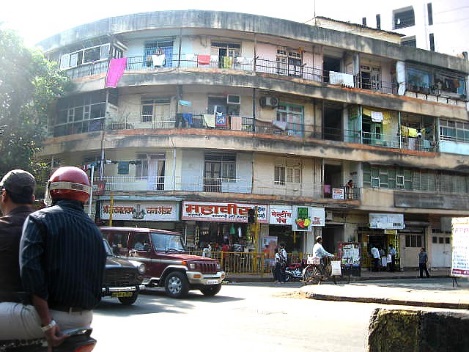 How to get there: affordable provision?
Hong Kong (1960)			Sao Paolo







South Africa				      Dar es Salaam
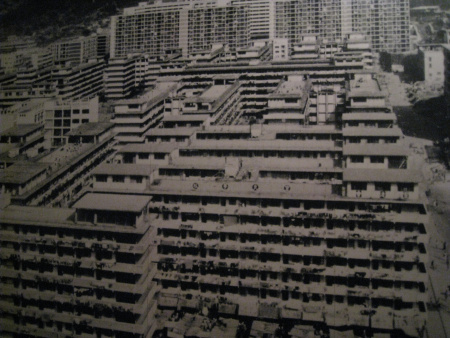 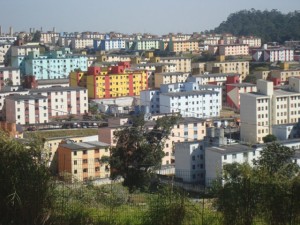 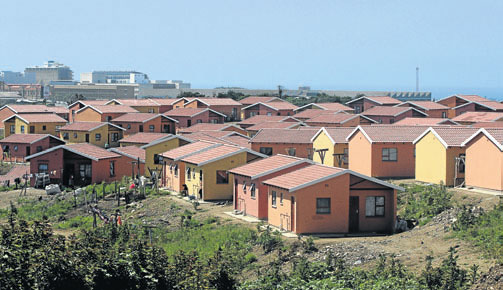 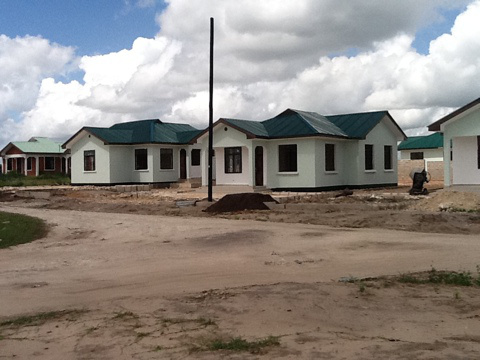 How to get there: attracting private investment in housing
Need to get private investment – but frequent obstacles:
 Lack of clarity (and enforceability) of property rights
 Inappropriate regulation
 Dar es Salaam, 92% of properties break plot size regulations
 Lack of financial innovation
 Need for mortgage finance:  long-term, low initial payments
 High cost building/ construction sectors
 Skills shortages:  monopoly power.
 Provision of local public goods: sites & services:
Increasing returns in public good & utilities provision:  
 City-wide:
 Local:
 Street layout/ sanitation/ water/  power
 Public or private provision?  Large developers
How to get there: jobs, commerce and industry
Challenge:  How to create urban jobs and raise productivity?
The business environment…… John Sutton
The urban trade-off: Cities are high cost but offer high productivity
High cost:  commuting, congestion, land values
High productivity:  agglomeration and clustering

How to manage this trade-off?
Illuminate a simple message with very simple model:
Labour demand from 
Non-tradables: diminishing returns to expanding the sector (price falls)
Tradables: increasing returns – agglomeration and fixed world price

Labour supply from 
Immigration at fixed real wage PLUS urban costs that increase with city size.
How to get there: jobs, commerce and industry
Labour demand
 Non-tradables – price falls
 Tradables – productivity increases
Labour supply: outside wage w0 +           urban costs (commuting, rent etc)

 Outcomes:
EN: city with high costs and/or income from resources/ hinterland
 stuck with low real wages, high nominal wages, 
 unable to attract tradable production.
ET:  Low cost city: 
 both tradable and non-tradable sectors; 
 urban costs offset by high productivity

 Multiple equilibria and low level trap, EL:
wage
Labour supply, low cost city
Labour supply, high cost city
ET
wT


wN






w0
Labour demand (= value productivity)
EN
EL
CBD
Population (=density x area)
How to get there: infrastructure, density and urban costs
Attracting tradable activities:
Urban costs lower if:
Good infrastructure:
Commuting, congestion, business costs
Efficient land use:
Cost-effective and high density residential development

Infrastructure plays multiple roles
Direct ‘user benefits’
Enables scale and density:  Enlarges labour pool
Coordinates expectations:
Private investment depends on expectations about growth of particular places.
Cannot contract on this.
Urban plans….. Not credible?
Infrastructure as commitment
Brings down urban costs indirectly, as enables efficient land use and the investments necessary for high density.
Concluding
Cities are potentially drivers of growth and job creation
  But must work well-enough to attract investment & create jobs
  Need to see the city as a whole:
  Decent (and dense) housing is valuable for liveability and for attracting investment.
  City can be self-financing:  land value taxation
  Vicious circle:
  Poor land-use/ infrastructure/ urban form/ low investment/ low revenue.
  Virtuous circle:
  Efficient land-use/ infrastructure/ urban form/ high investment/ job creation/ revenue.